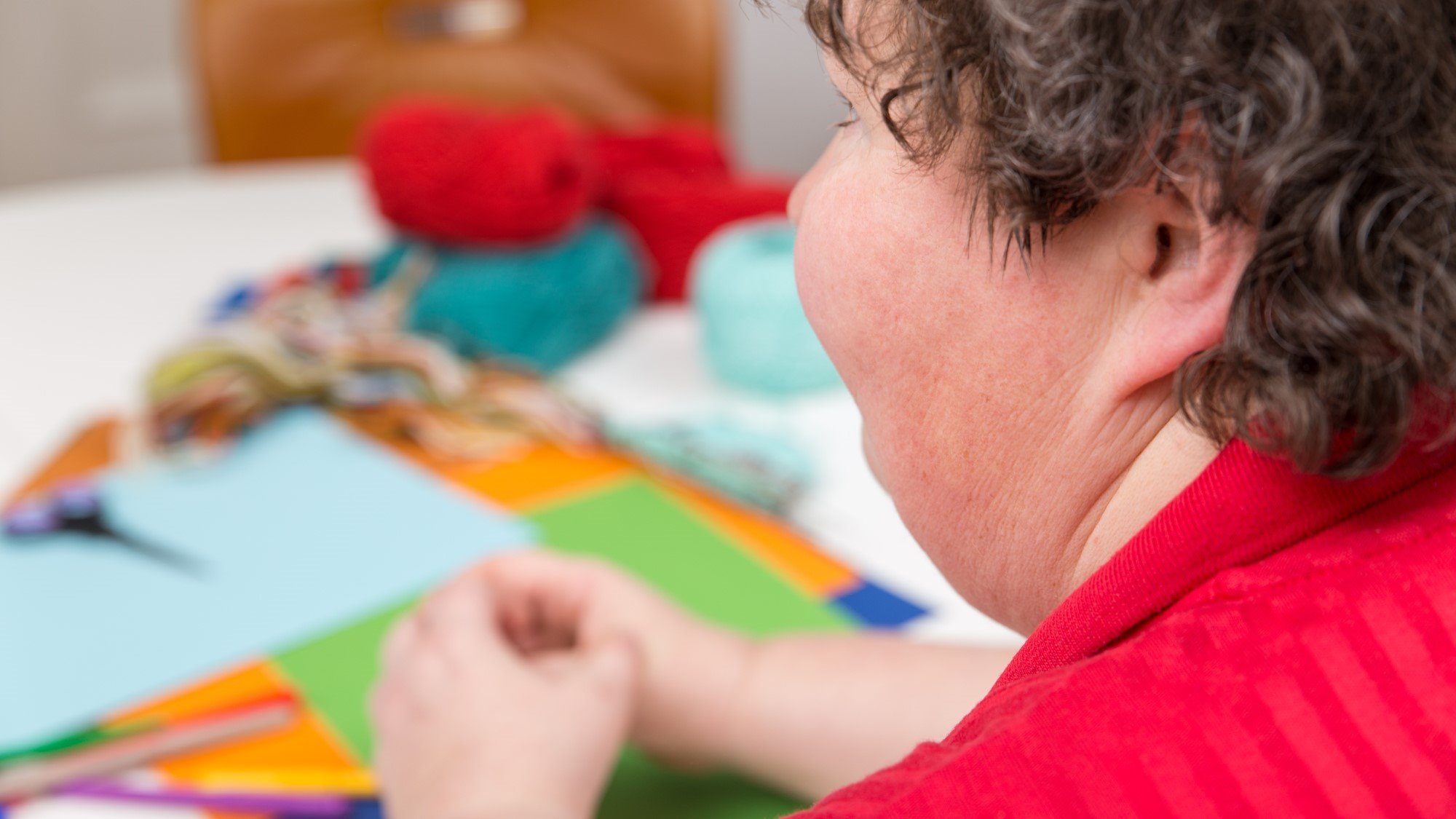 Stacey’s* journey through an LD Peer Forum
Stacey* is a woman in her 30s living with Autism and generalised anxiety disorder. She currently lives with her mum and step-dad at their home in Yeovil.

Stacey has recently become quite isolated in her home environment, rarely engaging in activities or venturing outside. Her mum expressed that she’s very interested in how the outside world works however – spending much of her time online researching Politics, Philosophy and Religion.

The social worker assigned to Stacey’s case felt that she could benefit from someone visiting her for 10 hours a week to build her confidence. He wasn’t sure exactly how these hours could be best used so before putting this care in place, the social worker took Stacey’s case to an LD Peer Forum.

In this session, the social worker was able to draw on the experience of other practitioners and MDT peers, one of whom recommended bringing in a community agent to discuss what activities Stacey might be interested in within her local community. Once these activities were identified, around 5 care hours a week could then be built up around them to ensure the hours are targeted towards Stacey’s specific goals.

The social worker left with a clear plan on how to help Stacey achieve greater independence within her daily life, in a way that considers her individual needs and outcomes.
*anonymised